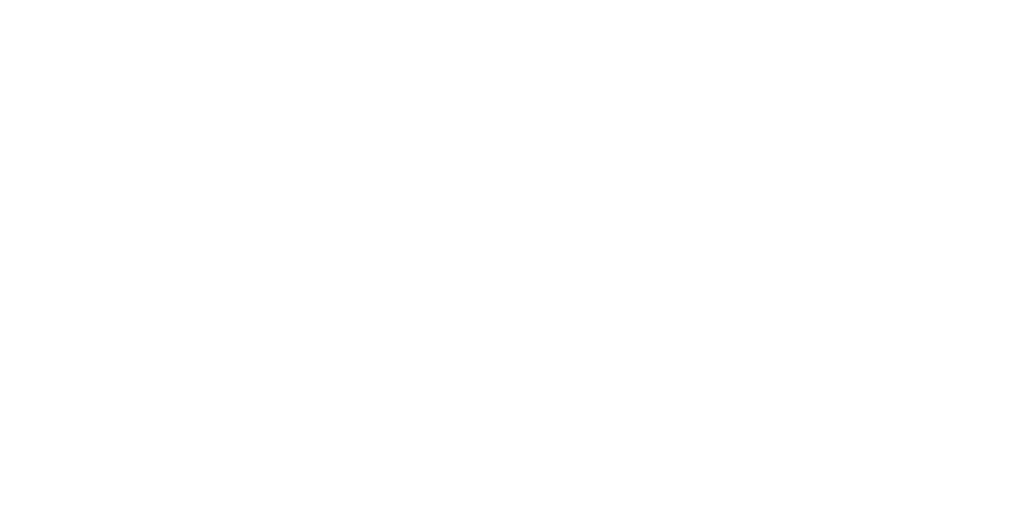 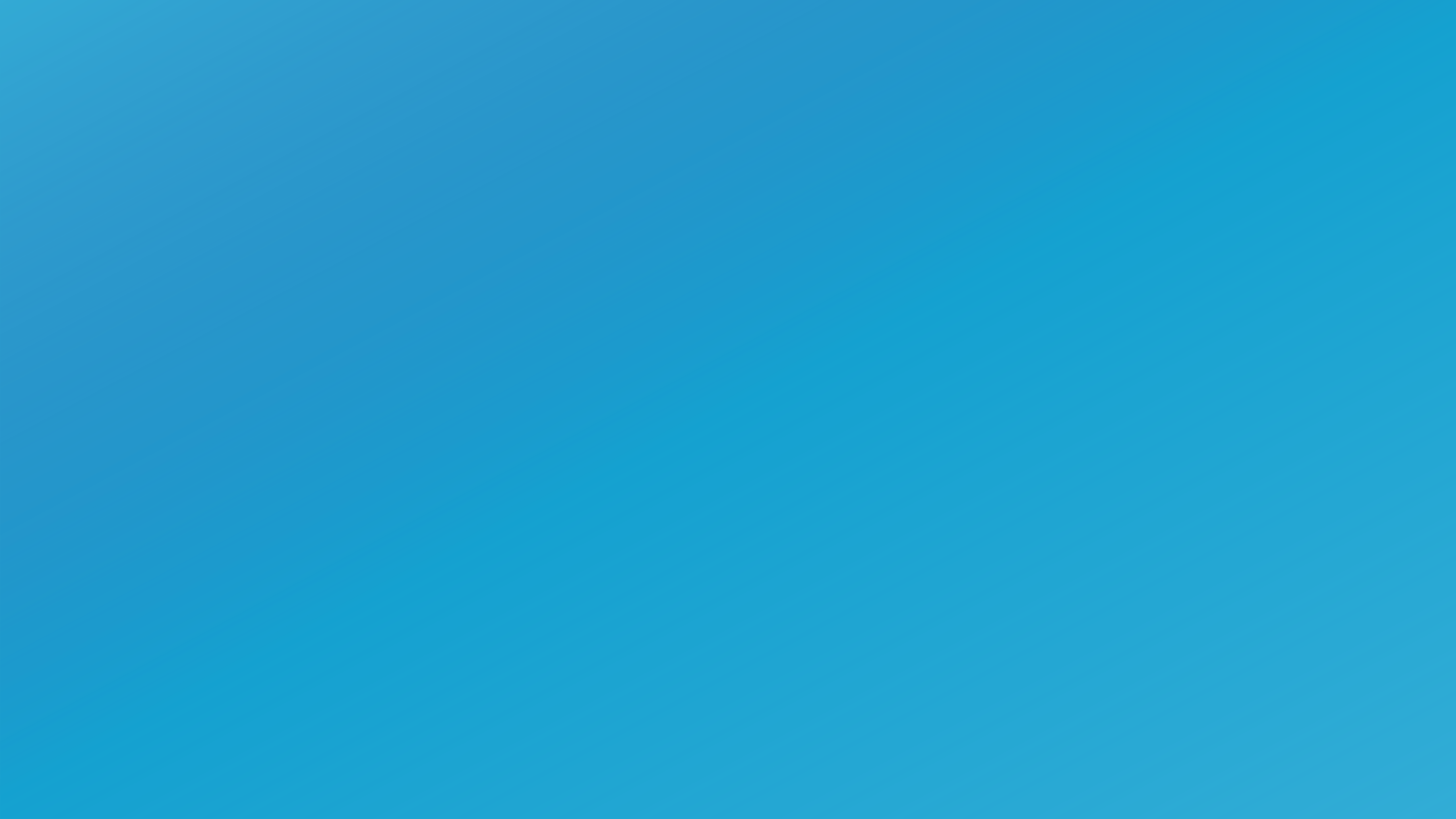 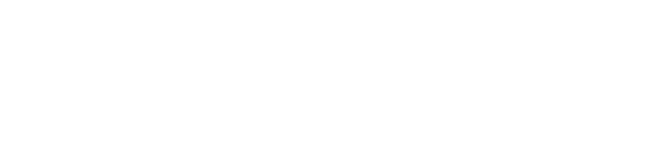 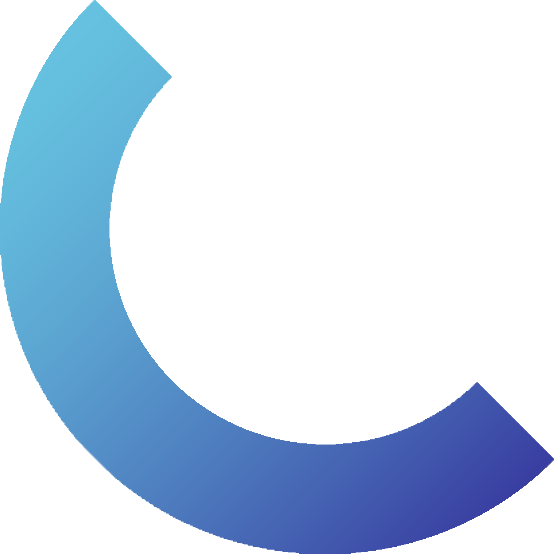 ‘The Eurekas’Pecyn cymorth i athrawon
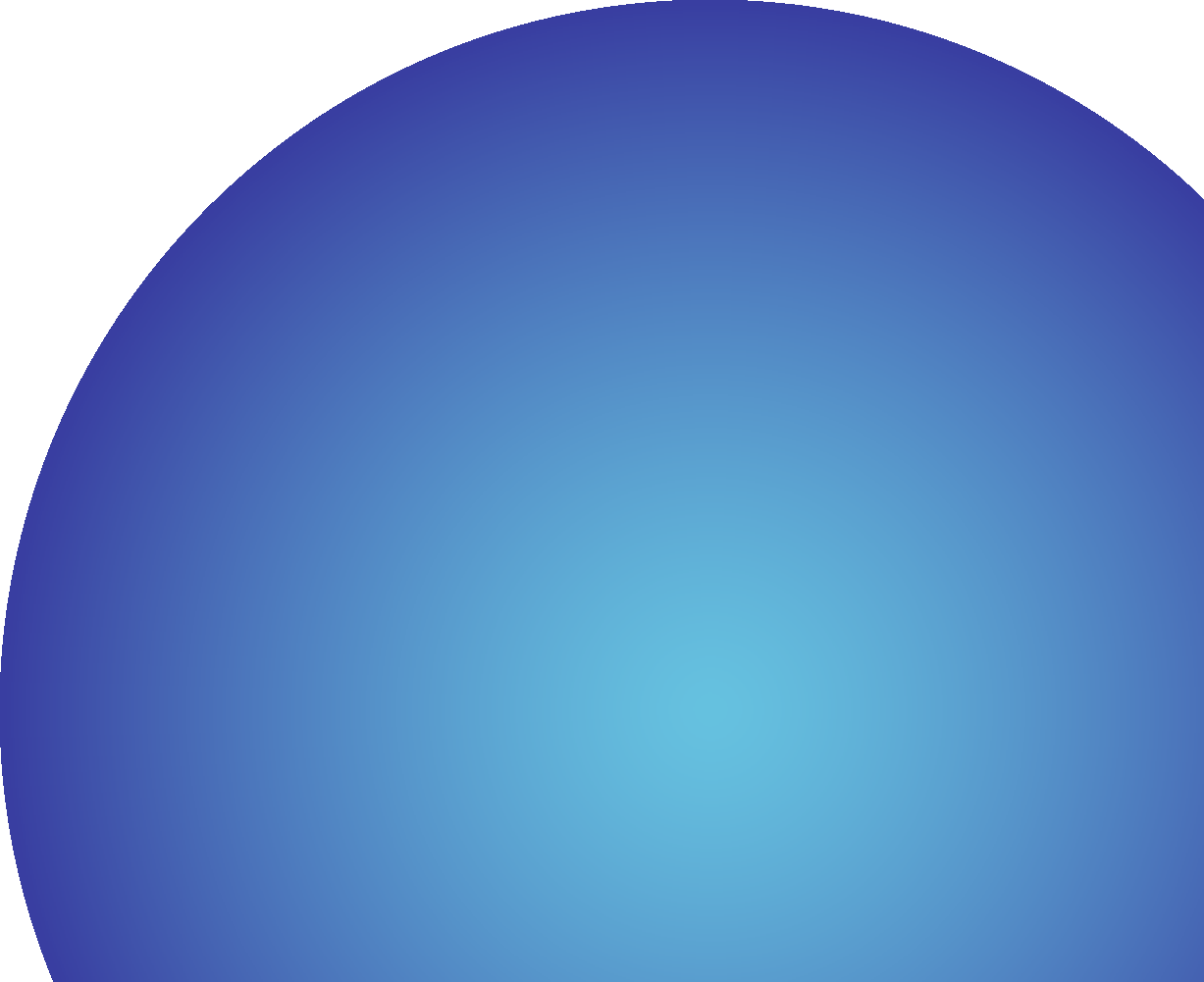 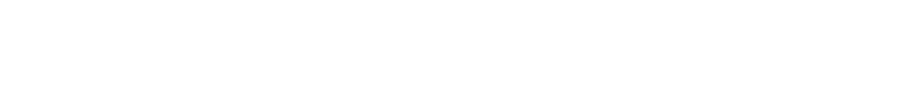 Cyhoeddwyd 2023
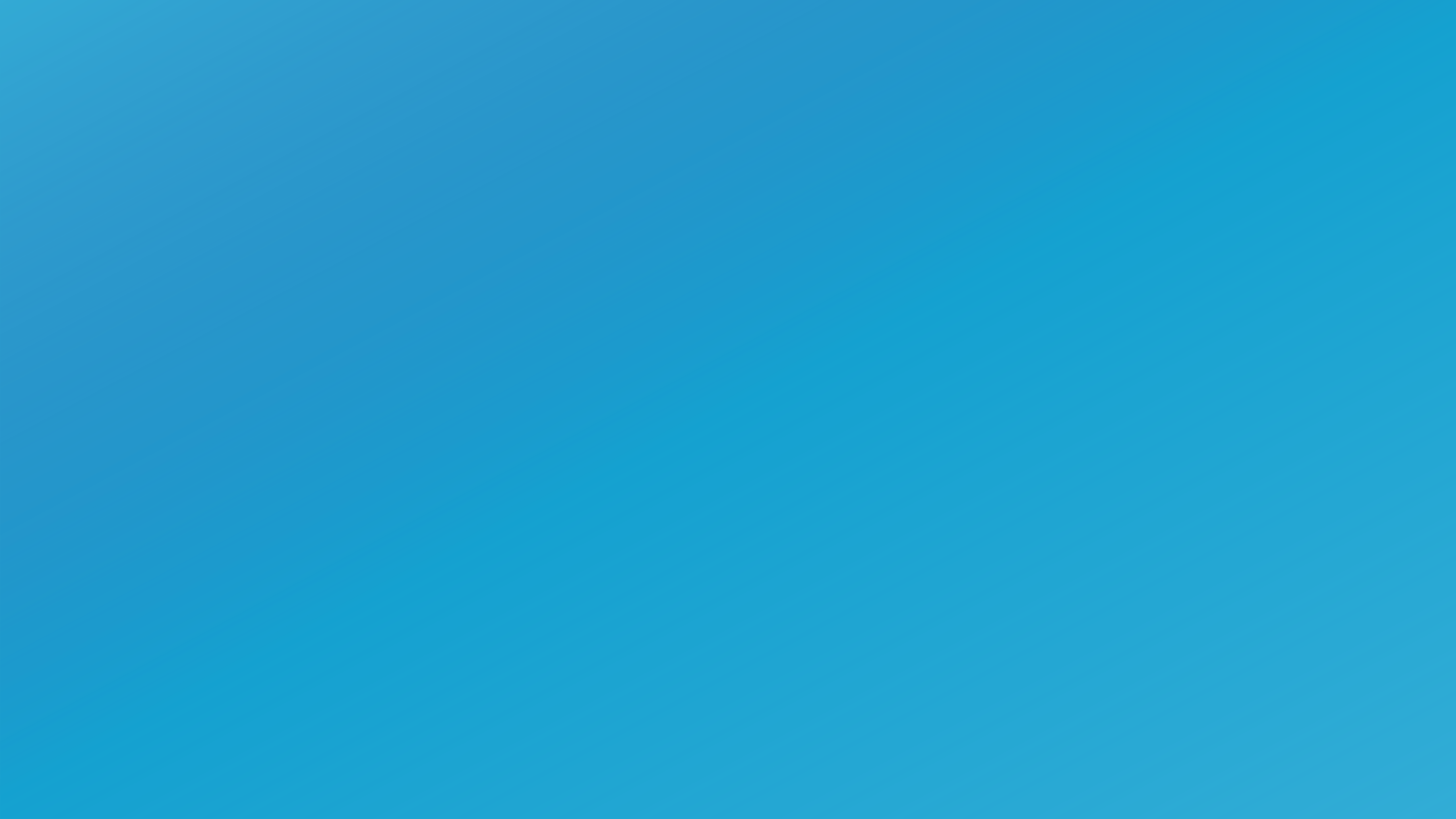 Ysbrydoli cenhedlaeth gyfan
Beth am gymryd rhan yn ‘The Eurekas’ eleni: cystadleuaeth ledled y DU ac Iwerddon ar gyfer myfyrwyr 11-16 oed lle’r ydym yn eu herio i ateb y cwestiwn: 
Sut y mae ffiseg yn bwydo eich brwdfrydedd?
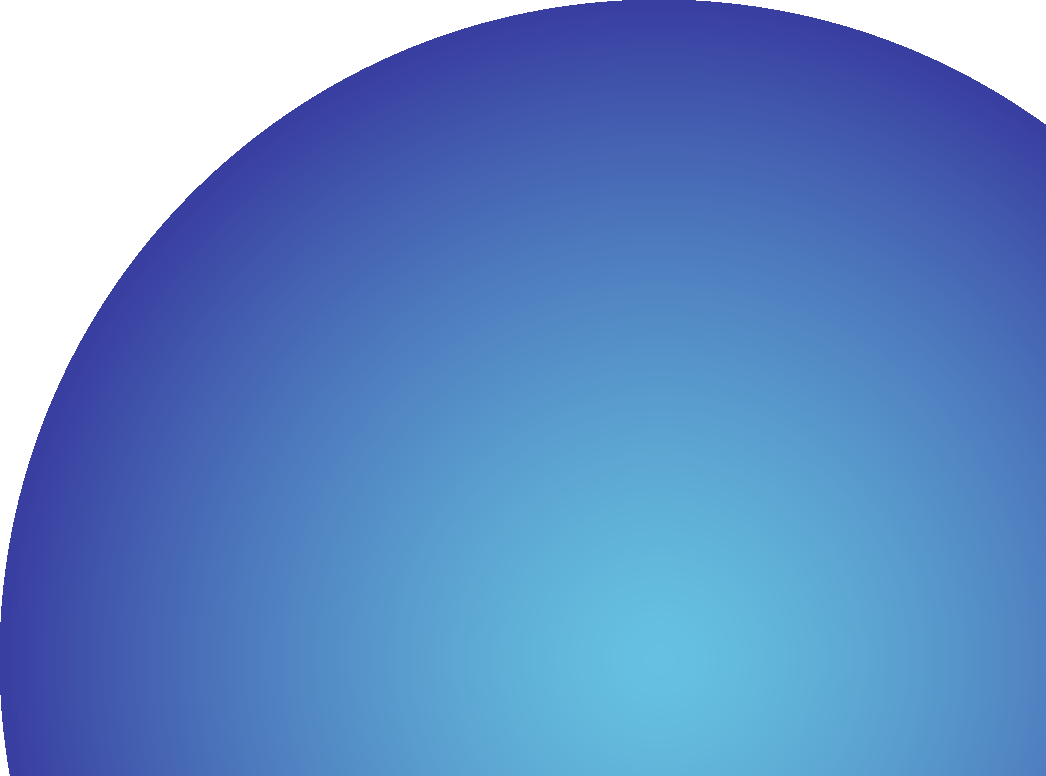 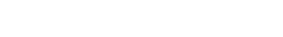 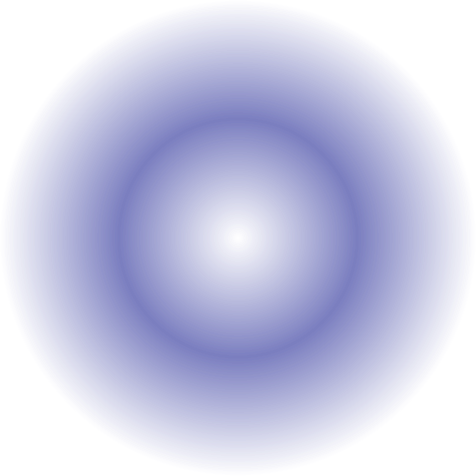 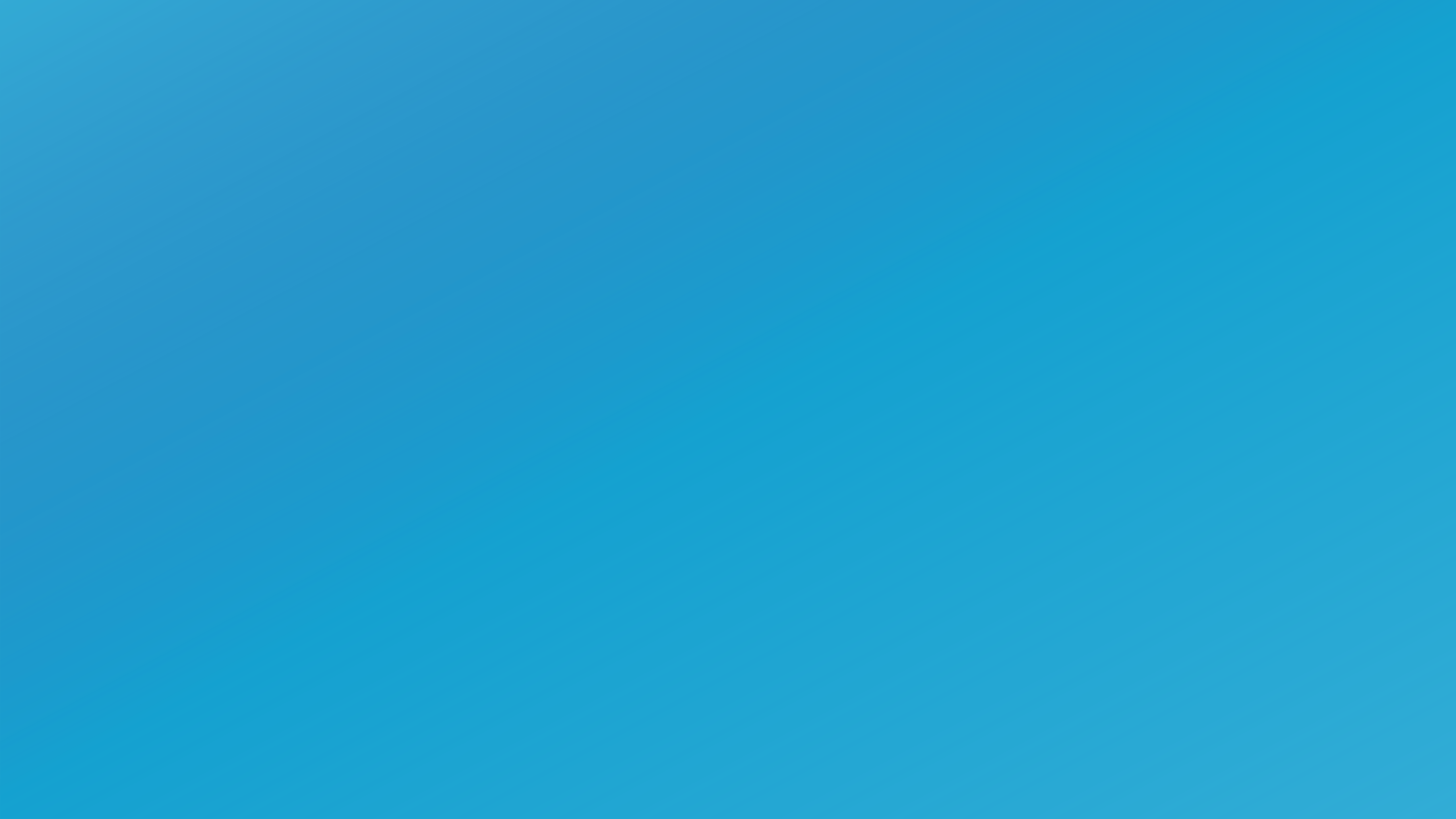 Beth yw ‘The Eurekas’?
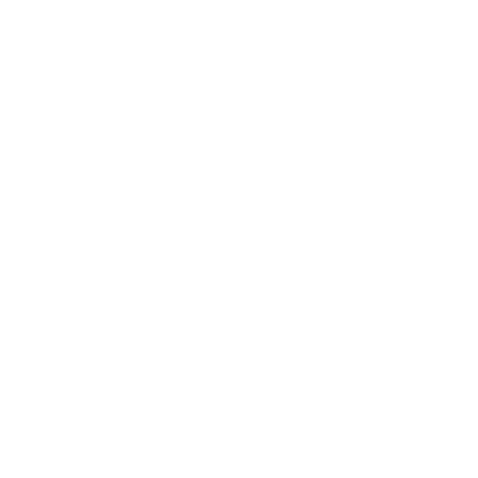 Mae ‘The Eurekas’ yn rhan o’r ymgyrch Torrwch y Ffiniau sydd wedi’i greu gan y Sefydliad Ffiseg i ehangu’r ystod o bobl sy’n astudio ffiseg ar ôl troi’n 16 oed a sicrhau bod yr ystod honno o bobl yn fwy amrywiol. 
Mae gan bob plentyn ddawn neu sgìl unigryw – ond nid ydynt bob amser yn cael y cyfle i rannu’r ddawn neu’r sgìl dan sylw. Mae ‘The Eurekas’ yn gyfle i bob myfyriwr ddisgleirio drwy archwilio’r hyn y maent yn frwdfrydig yn ei gylch fel unigolion a chyfuno hynny â’r byd ffiseg. 
P’un a ydych yn addysgu celf, cerddoriaeth, Cymraeg neu addysg gorfforol, gall pob athro/athrawes ysbrydoli myfyrwyr i feddwl yn wahanol am ffiseg. Gallwch gymell dysgwyr ifanc drwy eu helpu i ystyried ble y mae rhywbeth yn gorgyffwrdd â ffiseg, a’u helpu i arddangos eu canfyddiadau mewn fformat y maent yn gyfforddus gydag ef.
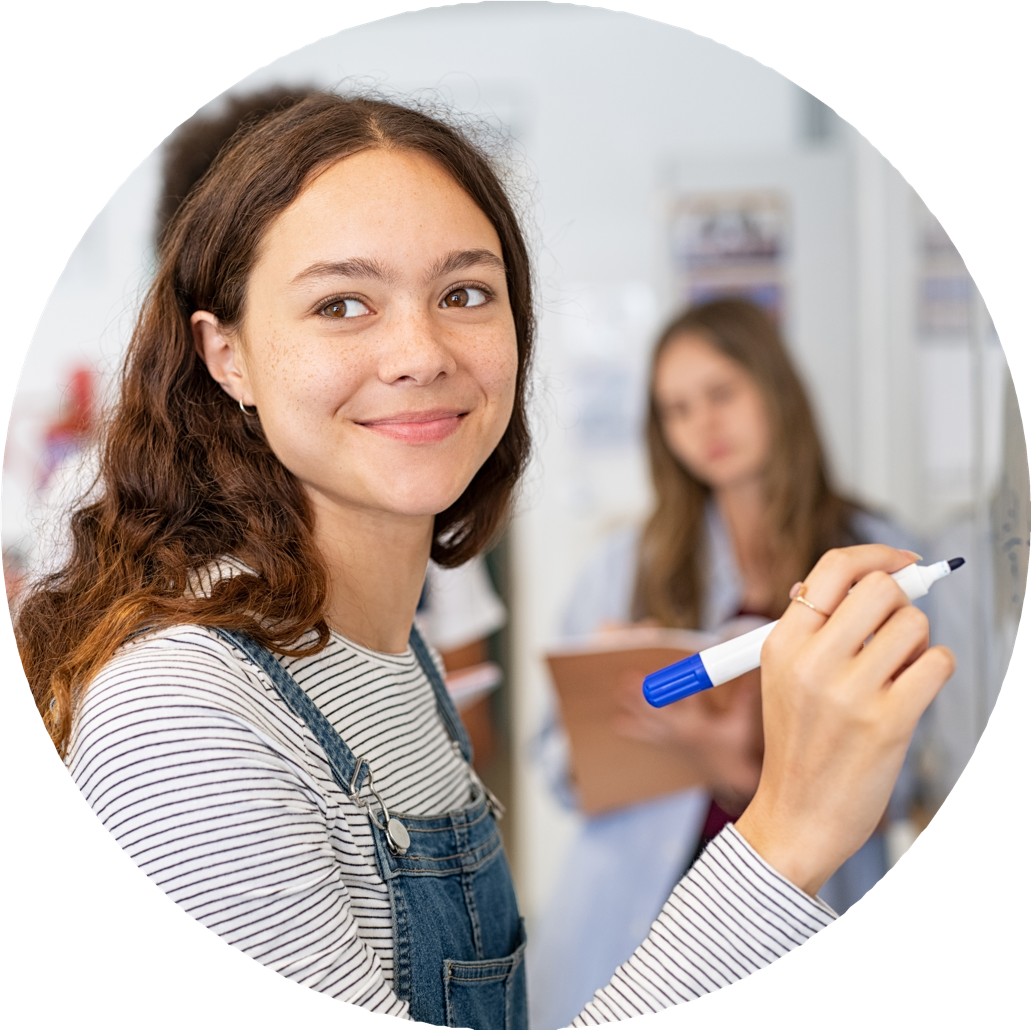 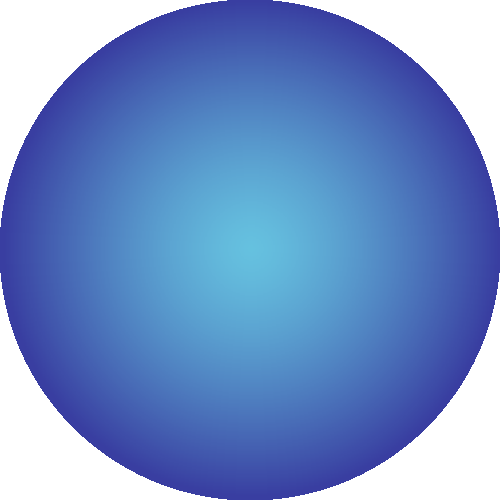 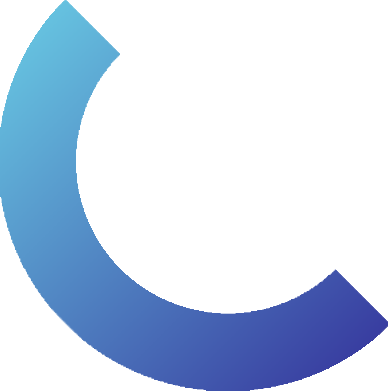 Cyhoeddwyd 2023
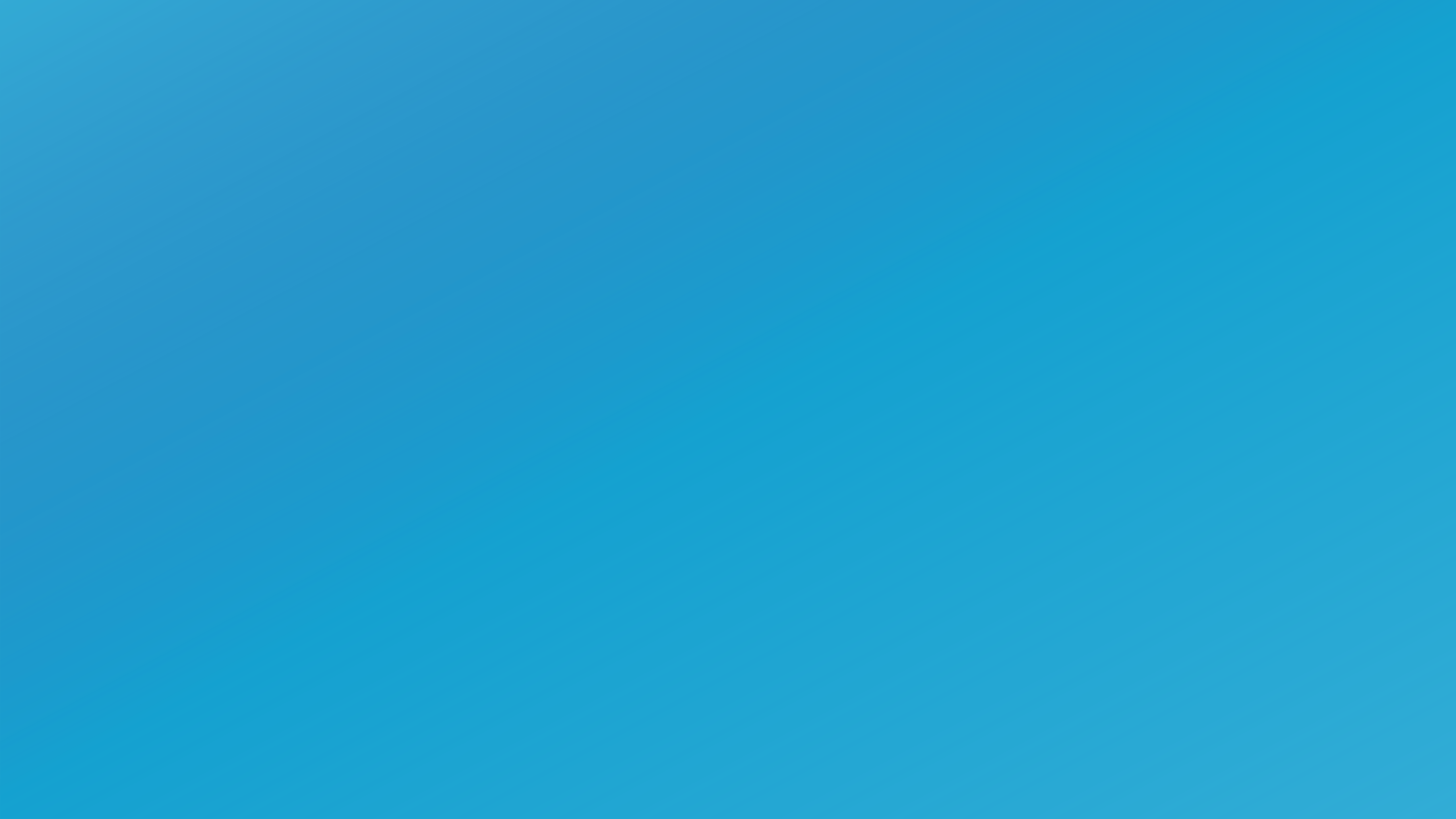 Sut y gall athrawon gymryd rhan
Mae croeso i chi ddefnyddio’r sleidiau hyn mewn gwersi neu wasanaethau i gyflwyno’r syniad i’ch dosbarthiadau, a chysylltu â ni yn campaigns@iop.org i gael unrhyw wybodaeth bellach.
Rydym yn gofyn i athrawon gynorthwyo’r Sefydliad Ffiseg i gael eu myfyrwyr i ddangos diddordeb yn yr her hon. Mae yna wobrau i’w hennill ar gyfer y myfyrwyr yn ogystal â’u hysgolion, felly rydym am i gymaint ag sy’n bosibl o bobl deimlo eu bod yn rhan o ‘The Eurekas’ a theimlo’r cyffro sy’n perthyn i’r gystadleuaeth.
Yn y ddogfen hon, rydym wedi gosod rhai sleidiau y gall athrawon ledled y DU ac Iwerddon eu defnyddio i’w helpu i esbonio beth yw ‘The Eurekas’ a sut y gall myfyrwyr gymryd rhan.

Esboniwch i’r myfyrwyr beth yw ‘The Eurekas’
Cyfeiriwch nhw at y cyfarwyddiadau 
Ceisiwch eu cymell â’r gwobrau sydd i’w hennill 
Dangoswch enghreifftiau iddynt
NODYN PWYSIG
Oherwydd yr angen i ddiogelu plant, dim ond gan athrawon a rhieni/gofalwyr y bydd y Sefydliad Ffiseg yn derbyn ceisiadau. Darllenwch delerau ac amodau’r gystadleuaeth yn ofalus i gael rhagor o wybodaeth.
Cyhoeddwyd 2023
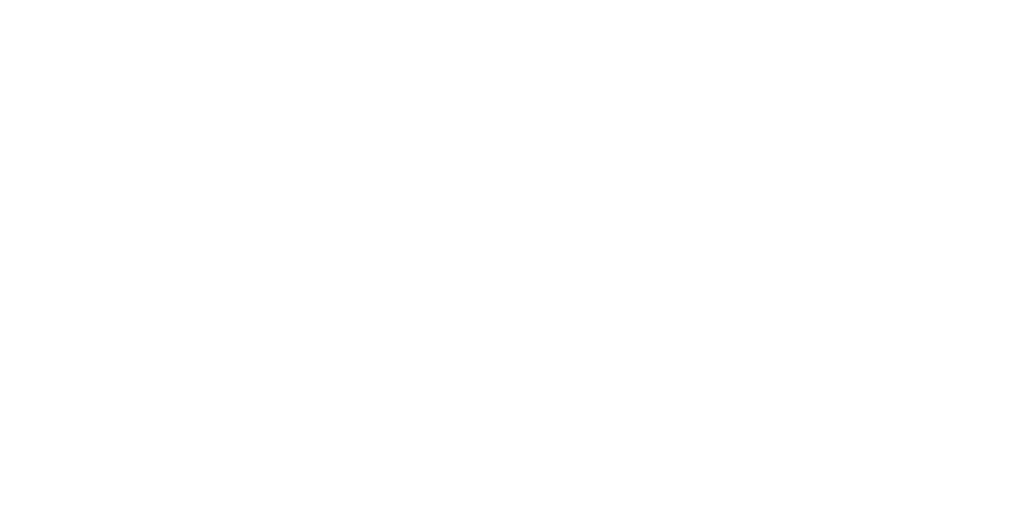 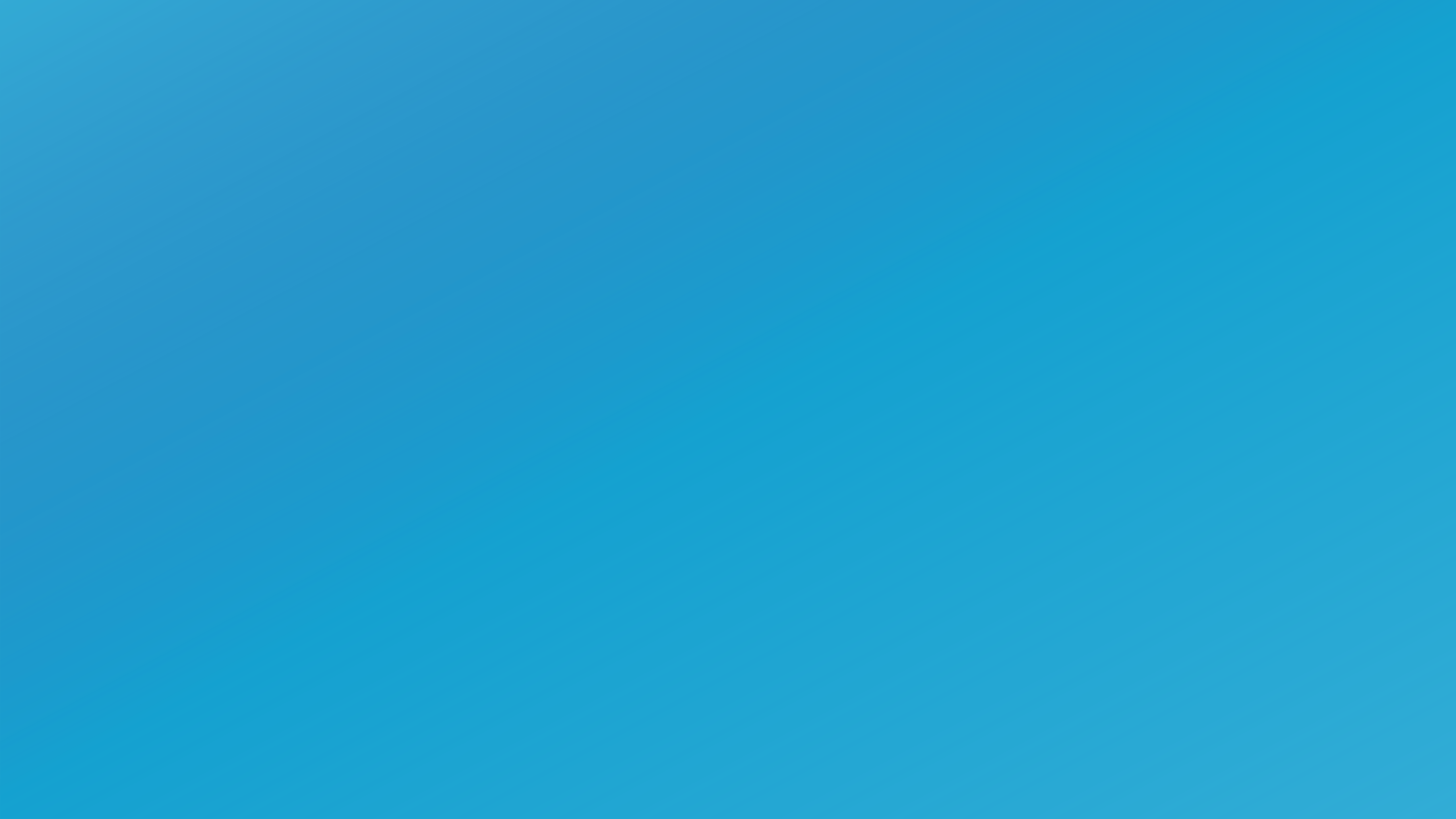 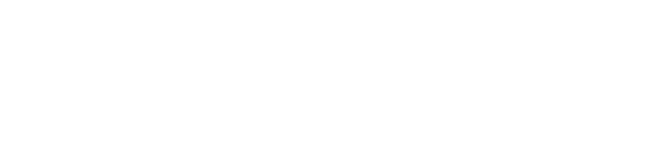 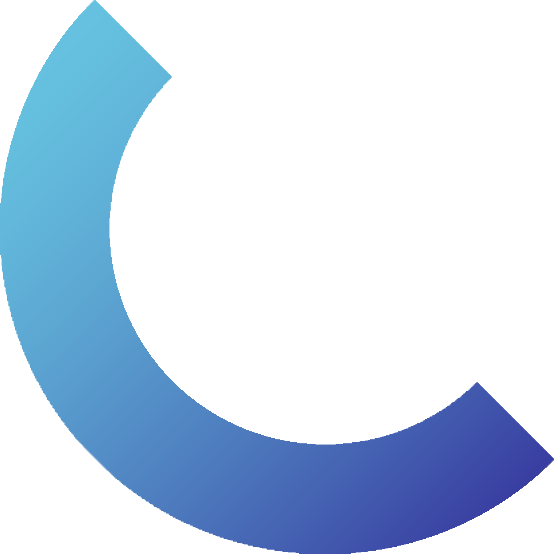 ‘The Eurekas’
Meddwl yn wahanol am ffiseg
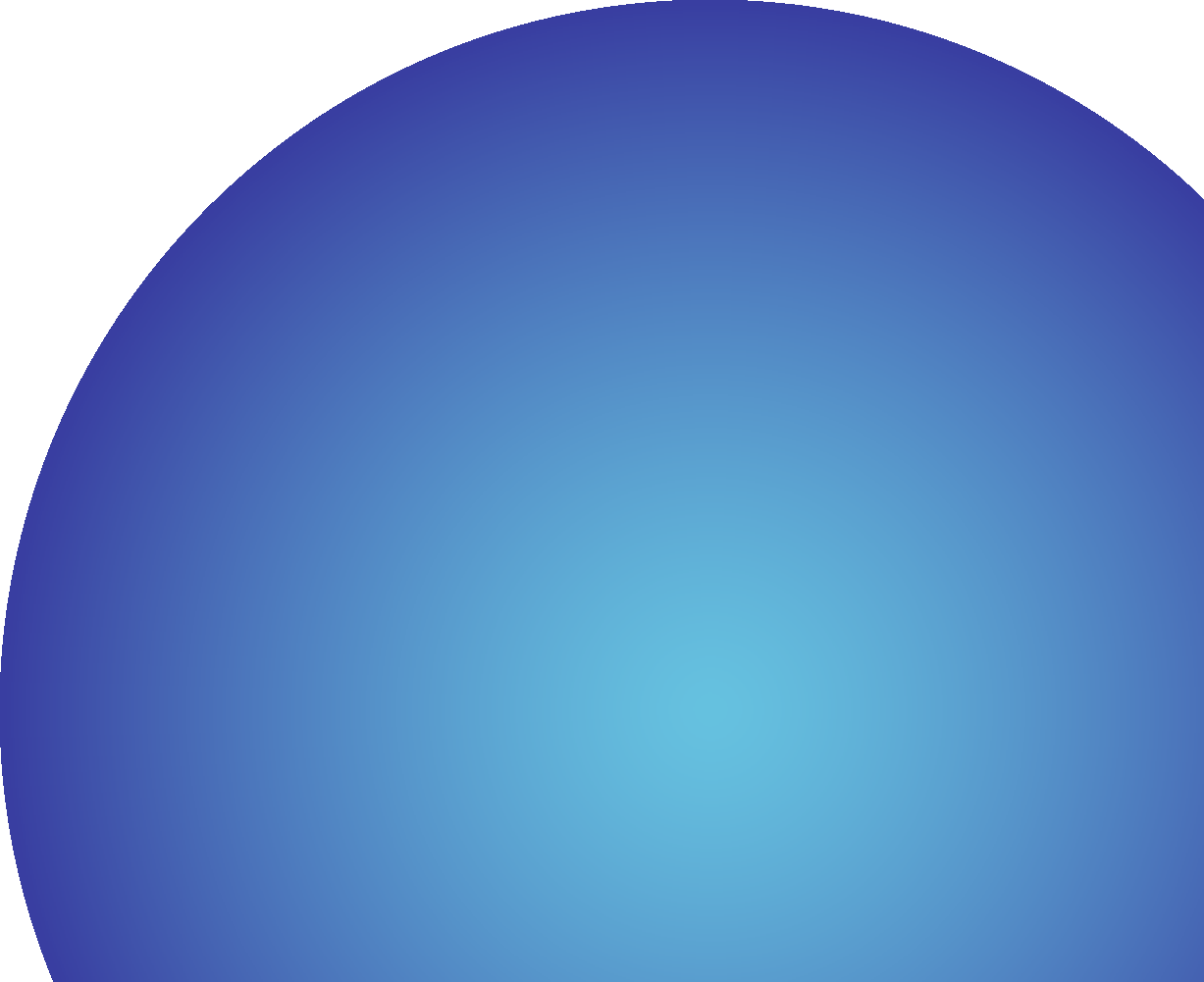 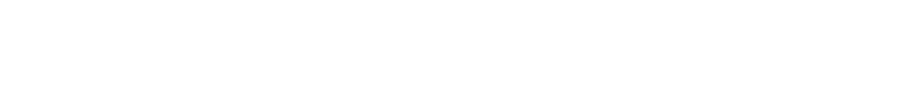 Cyhoeddwyd 2023
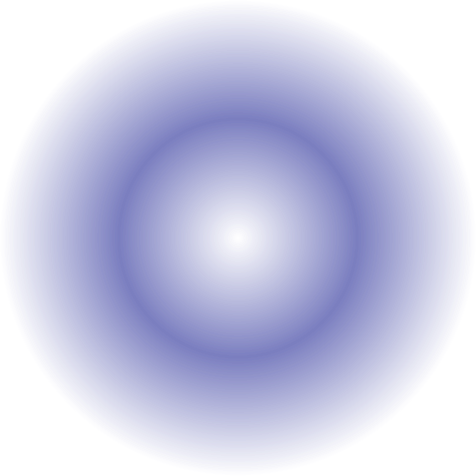 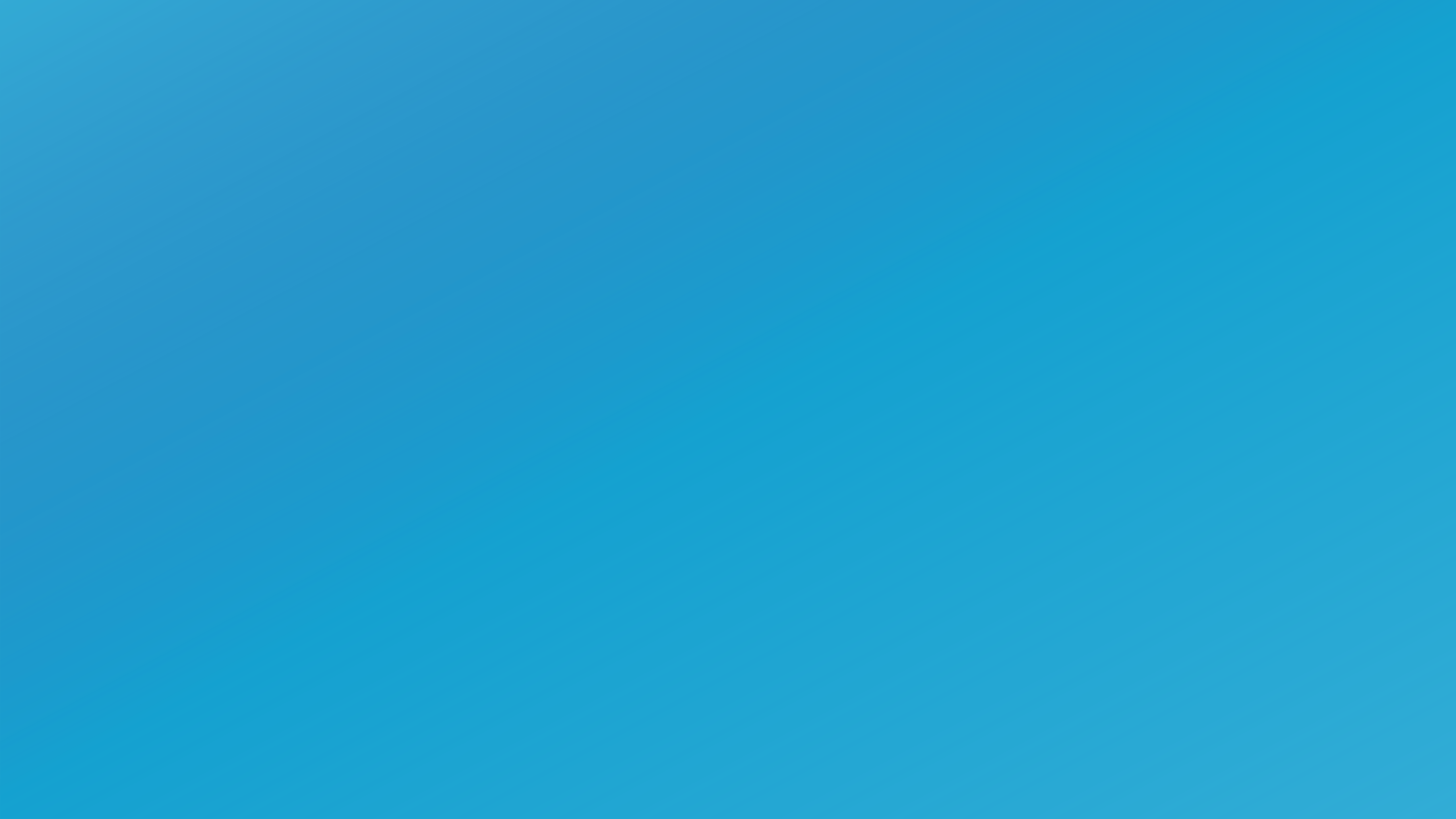 Yn frwdfrydig ynghylch…
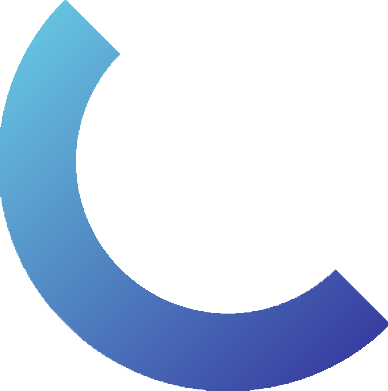 Gwyddoniaeth
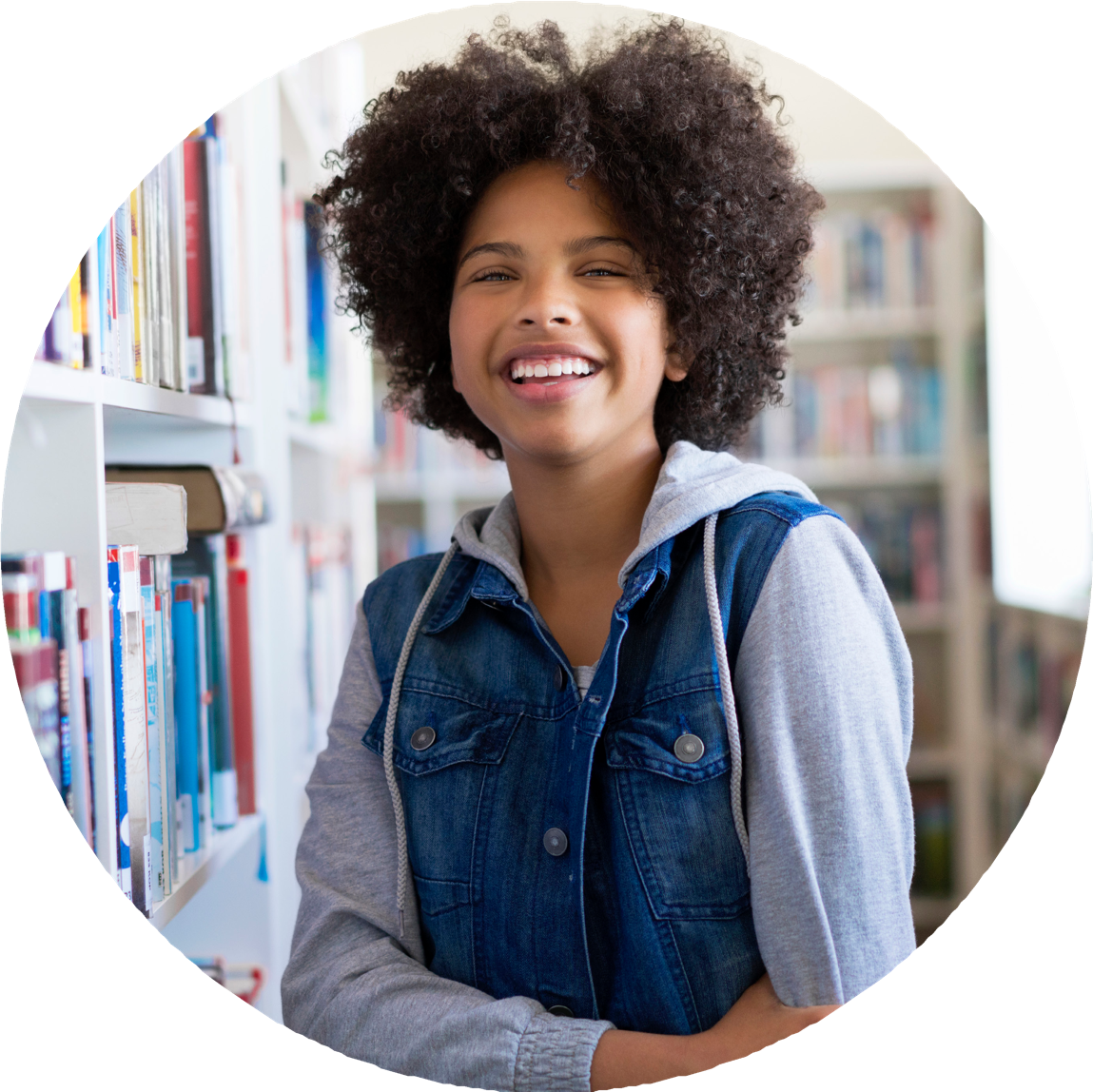 Cerddoriaeth
Chwaraeon
Celf
Rhywbeth arall?
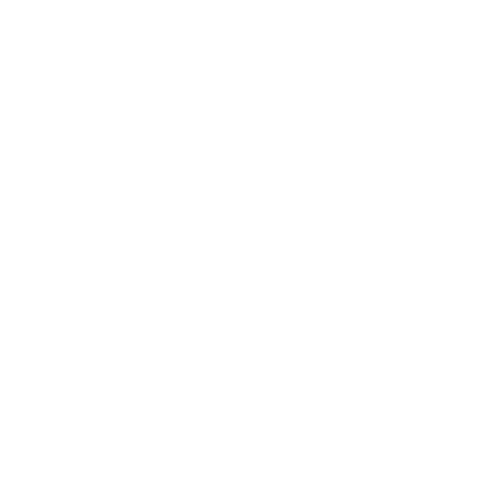 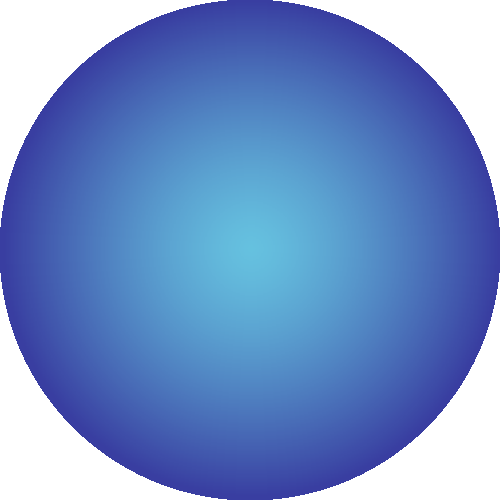 Beth bynnag yr ydych yn frwdfrydig yn ei gylch, sianelwch eich creadigrwydd at rywbeth arbennig gyda ‘The Eurekas’.
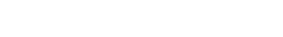 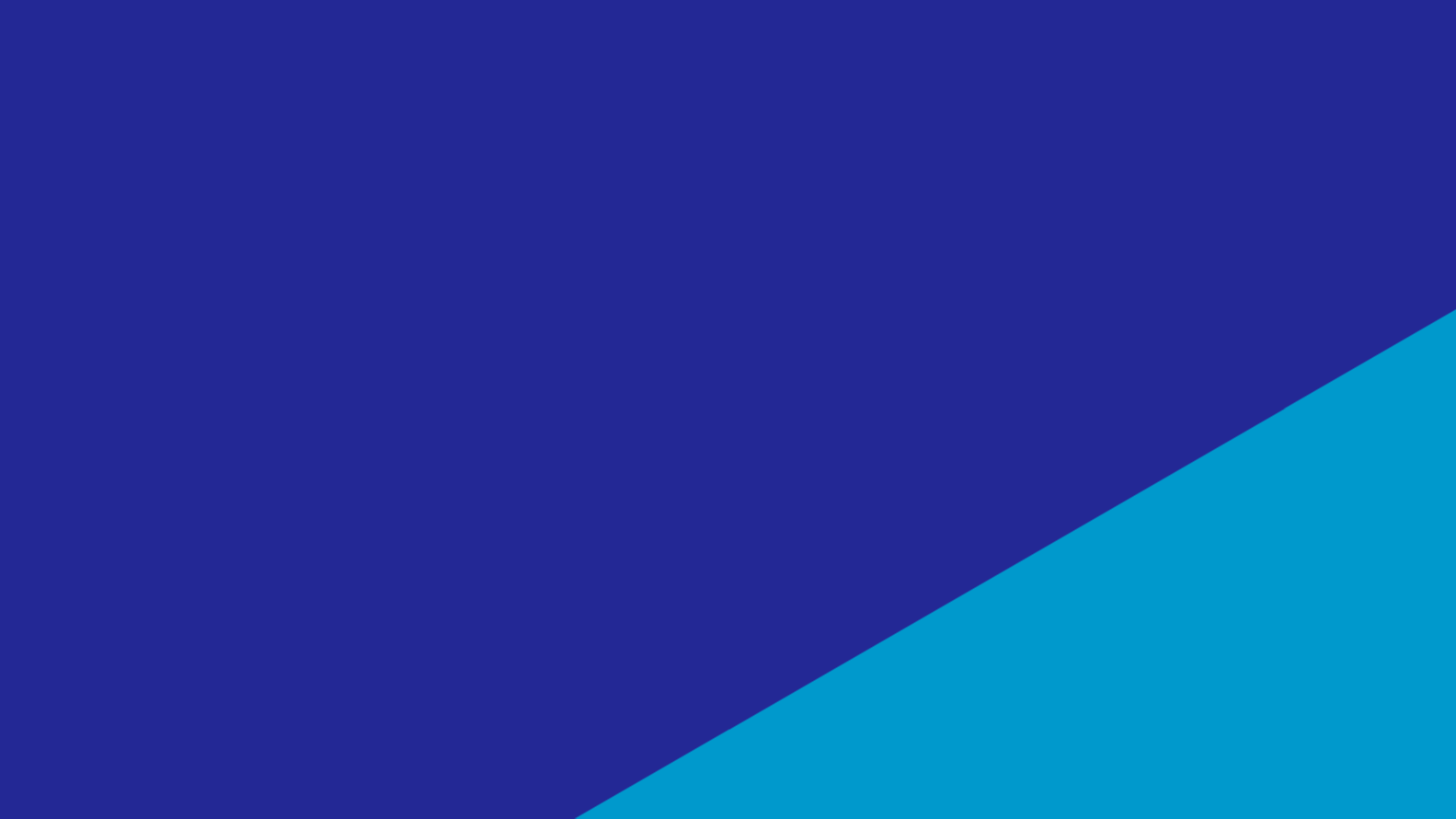 Beth yw ‘The Eurekas’?
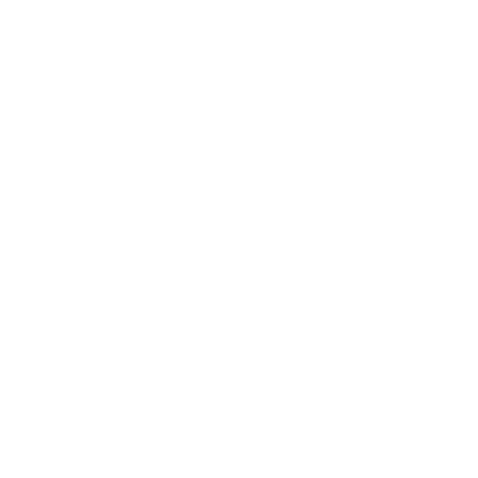 Cystadleuaeth flynyddol ym maes ffiseg yw ‘The Eurekas’, ar gyfer myfyrwyr 11-16 oed yn y DU ac Iwerddon, lle’r ydym yn eich herio i feddwl yn wahanol am ffiseg. 
Rydym am weld ceisiadau sy’n eich dangos yn rhyngweithio â ffiseg mewn modd creadigol sydd efallai’n annisgwyl. Mae pawb yn frwdfrydig ynghylch rhywbeth. Efallai eich bod yn frwdfrydig ynghylch celf, chwaraeon, cerddoriaeth, gemau cyfrifiadurol neu rywbeth arall – bydd ffiseg yn rhan fawr o’r modd y mae’n digwydd. Penderfynwch chi beth yr ydych fwyaf brwdfrydig yn ei gylch, a dangoswch i ni wedyn pa ran y mae ffiseg yn ei chwarae ynddo. 
Bydd panel ysbrydoledig o feirniaid yn penderfynu pa geisiadau sy’n dangos gwreiddioldeb a chreadigrwydd eithriadol, a bydd un enillydd cyffredinol yn cael £1,000/€1,200 yn ogystal â £250/€300 i’w ysgol. Bydd y ddau sy’n ail yn cael £500/€600 yr un, a bydd chwe gwobr o £250/€300 yn cael eu dyfarnu i gais rhagorol gan rywun o bob oedran, o 11 i 16.
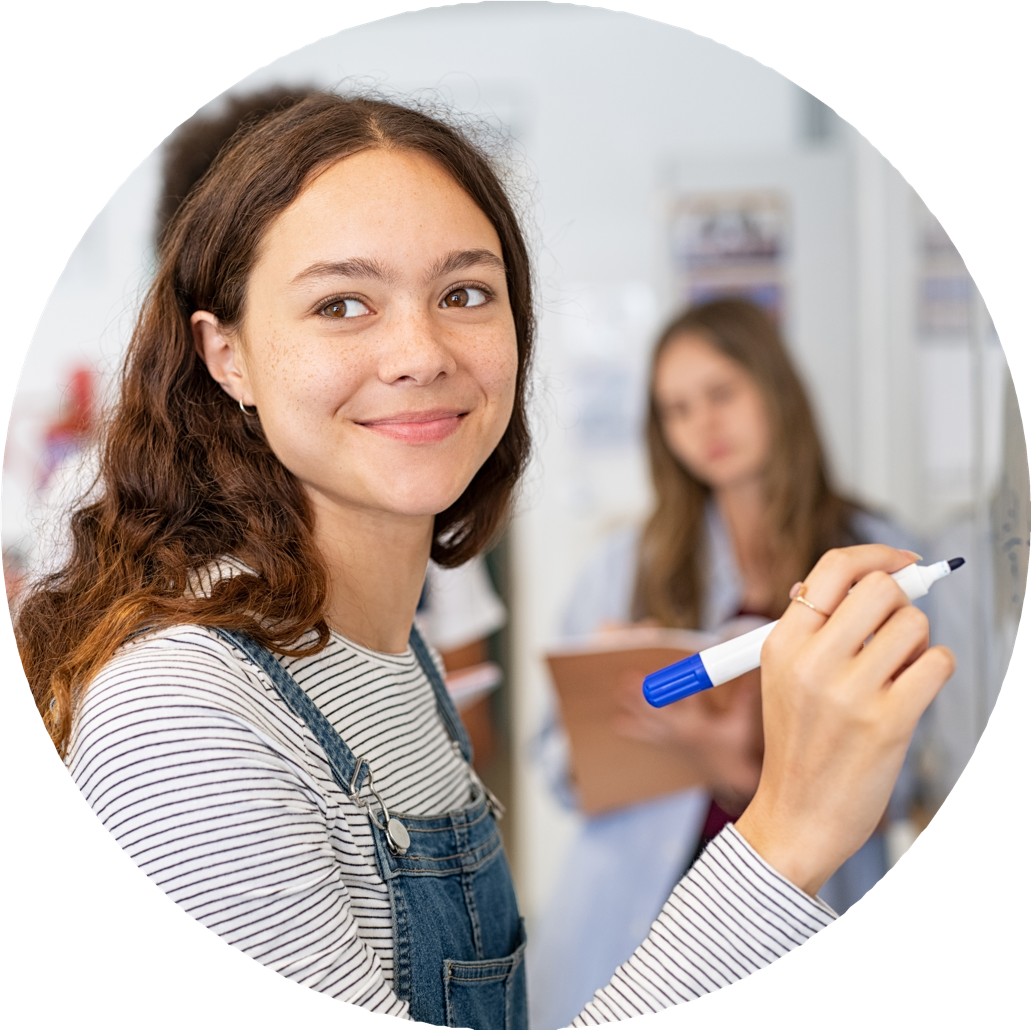 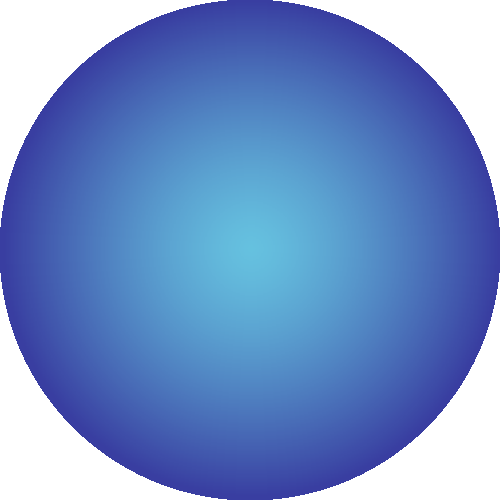 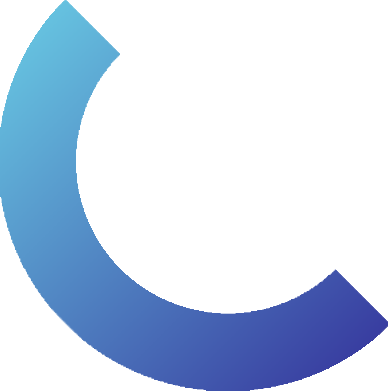 Cyhoeddwyd 2023
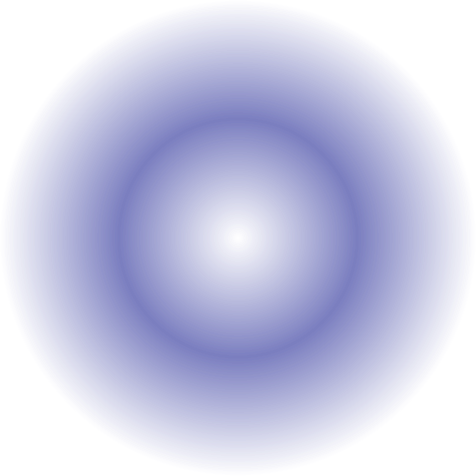 Gwyliwch y fideo.
Gwyliwch fideo ‘The Eurekas’ i gael gwybod mwy am y gystadleuaeth.
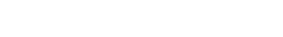 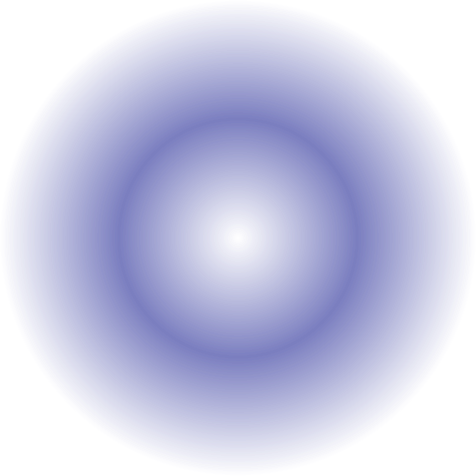 Cael ysbrydoliaeth
I gael ysbrydoliaeth, edrychwch ar geisiadau’r llynedd: theeurekas.co.uk/get-inspired
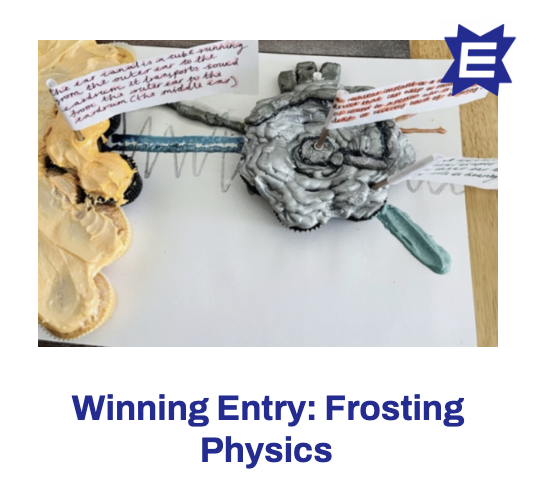 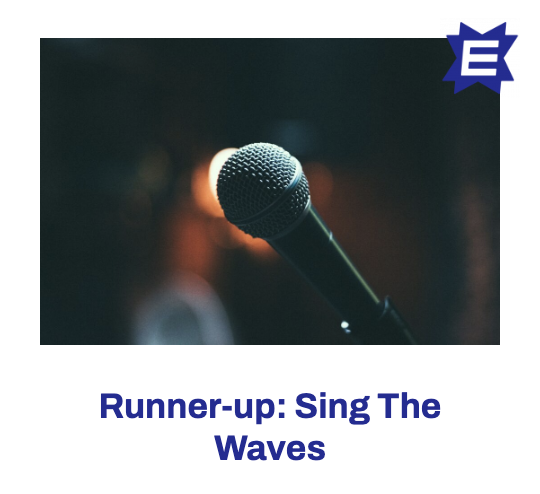 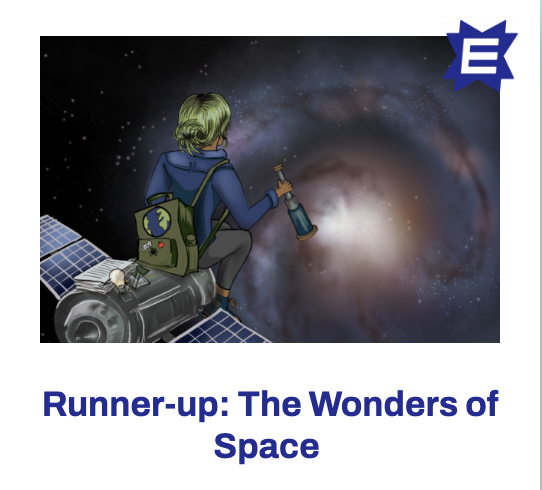 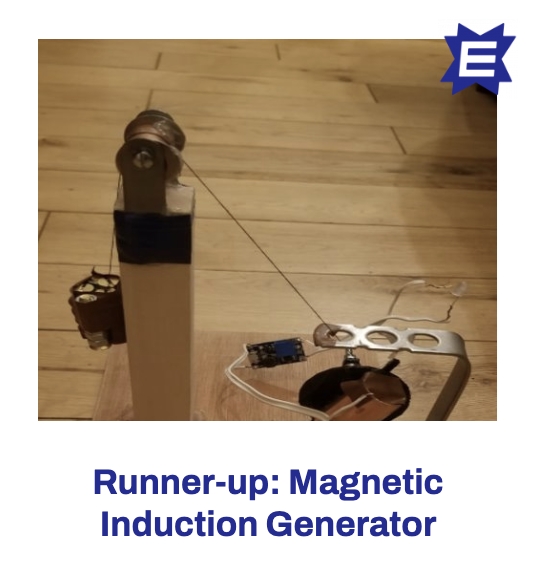 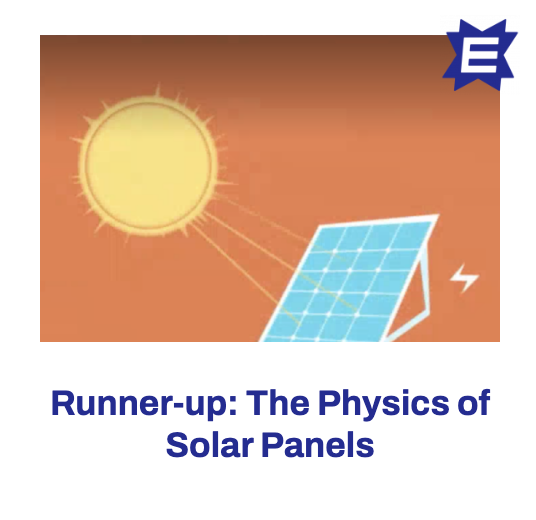 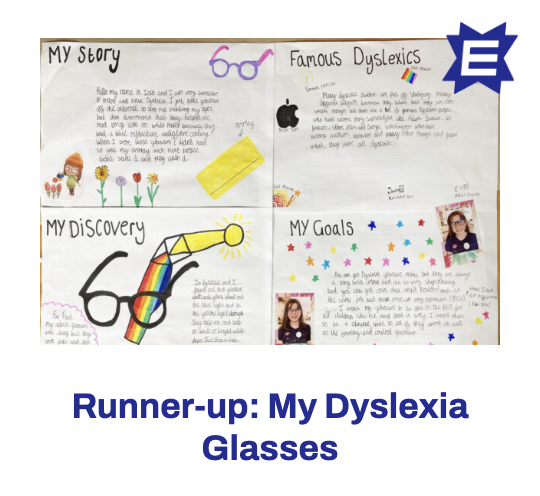 Cyhoeddwyd 2023
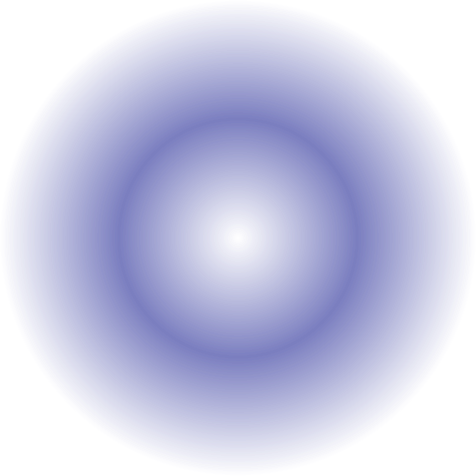 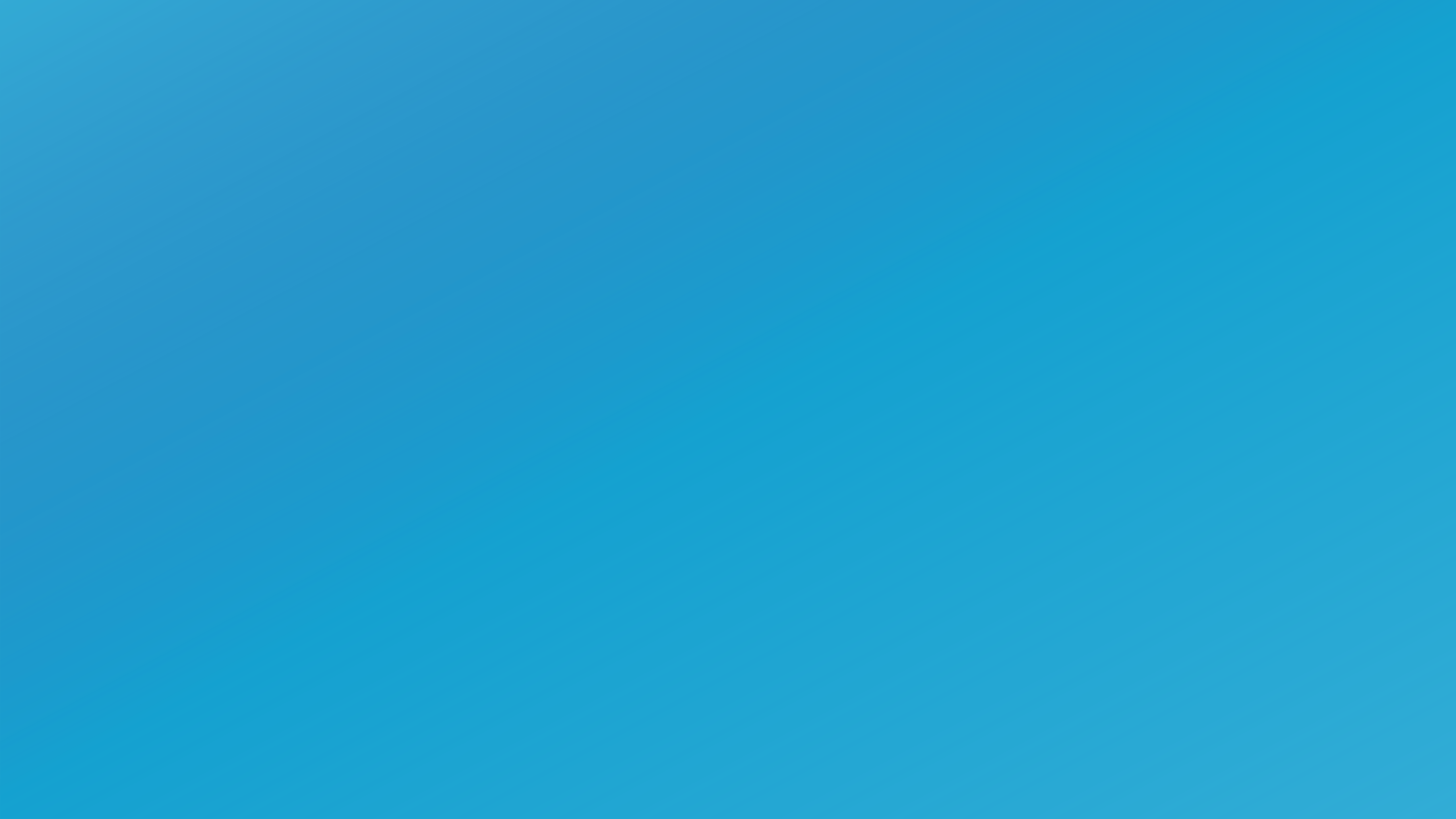 Byddwch yn greadigol
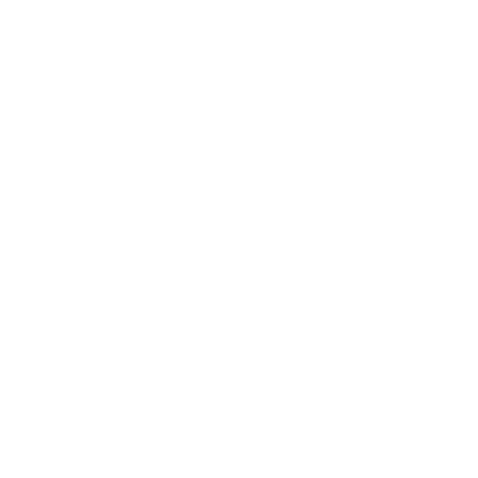 Tybed beth y gallech chi ei wneud?
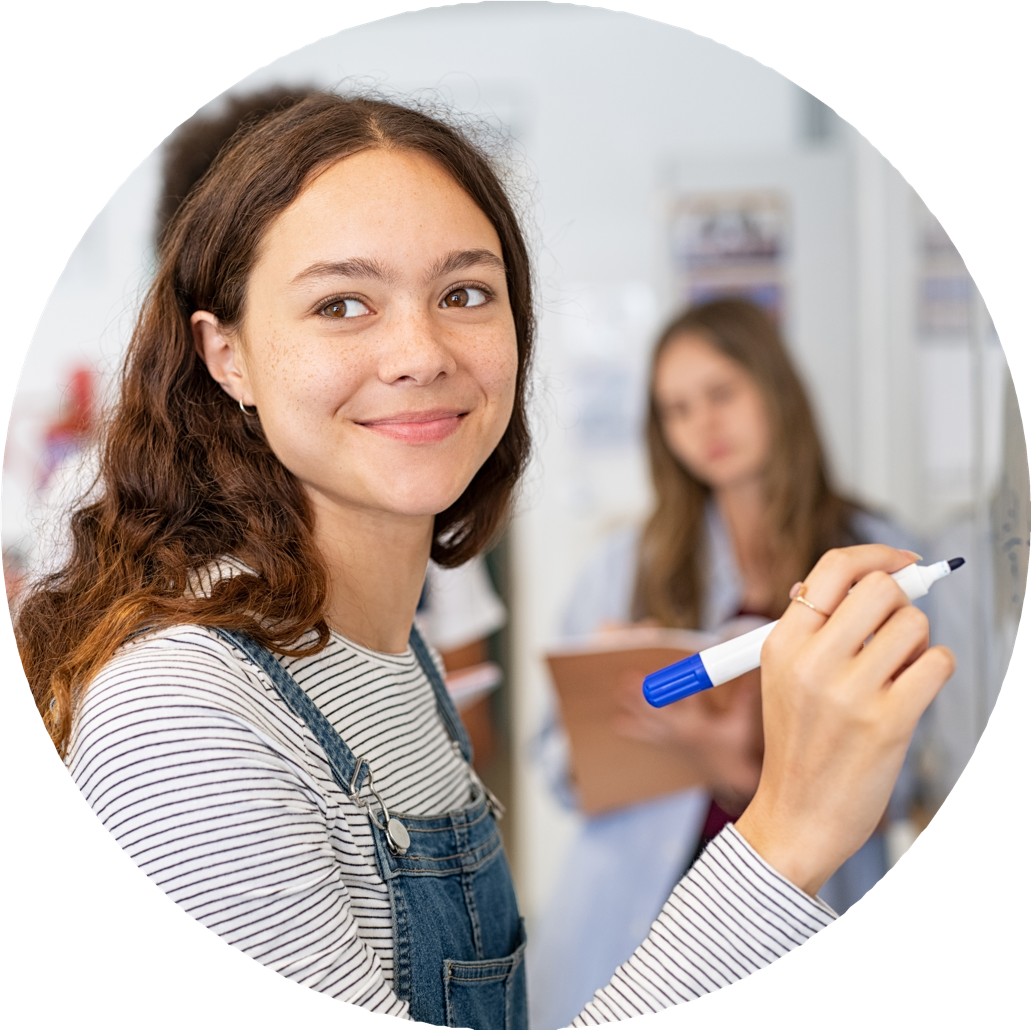 Creu gwaith celf sy’n dangos sut y byddech yn datrys problem yr ydych yn frwdfrydig yn ei chylch, boed yn broblem fyd-eang neu’n broblem leol 
Creu cerflun o ddyfais ym maes iechyd, sydd wedi gwella ansawdd eich bywyd chi neu fywyd rhywun sy’n annwyl i chi
Cyfarwyddo fideo sy’n esbonio’r ffiseg sy’n perthyn i’ch hoff gamp ym maes chwaraeon 
Canu cân neu chwarae offeryn, ac esbonio sut y mae ffiseg yn gwneud i gerddoriaeth ddigwydd 
Meddwl am eich arwr – rhywun yr ydych yn ei edmygu – ac esbonio’r ffiseg sy’n perthyn i’r hyn y mae’n enwog amdano 
Gwnïo, pobi neu adeiladu rhywbeth, a dangos i ni sut y mae ffiseg yn golygu ei fod yn bosibl 
Troi eich hoff gêm ymlaen, a dangos sut y mae’n defnyddio ffiseg i fod yn realistig
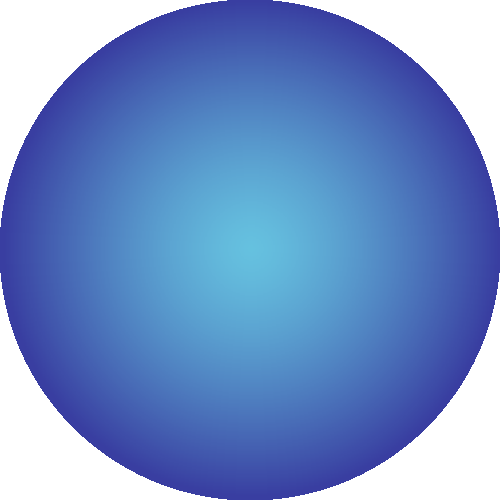 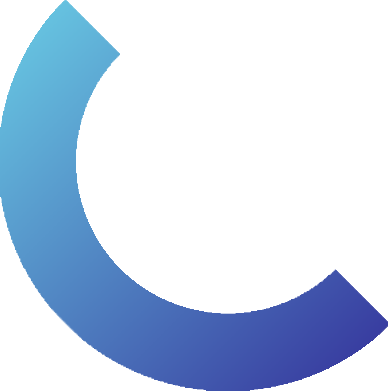 Cyhyd â bod eich cais yn dangos sut y mae ffiseg yn bwydo eich brwdfrydedd, bydd gennych siawns dda o ennill y prif wobrau.
Gallwch esbonio’r broses feddwl hon yn eich llythyr eglurhaol (mae rhagor o wybodaeth i’w chael yn y Canllawiau i’r Gystadleuaeth).
Cyhoeddwyd 2023
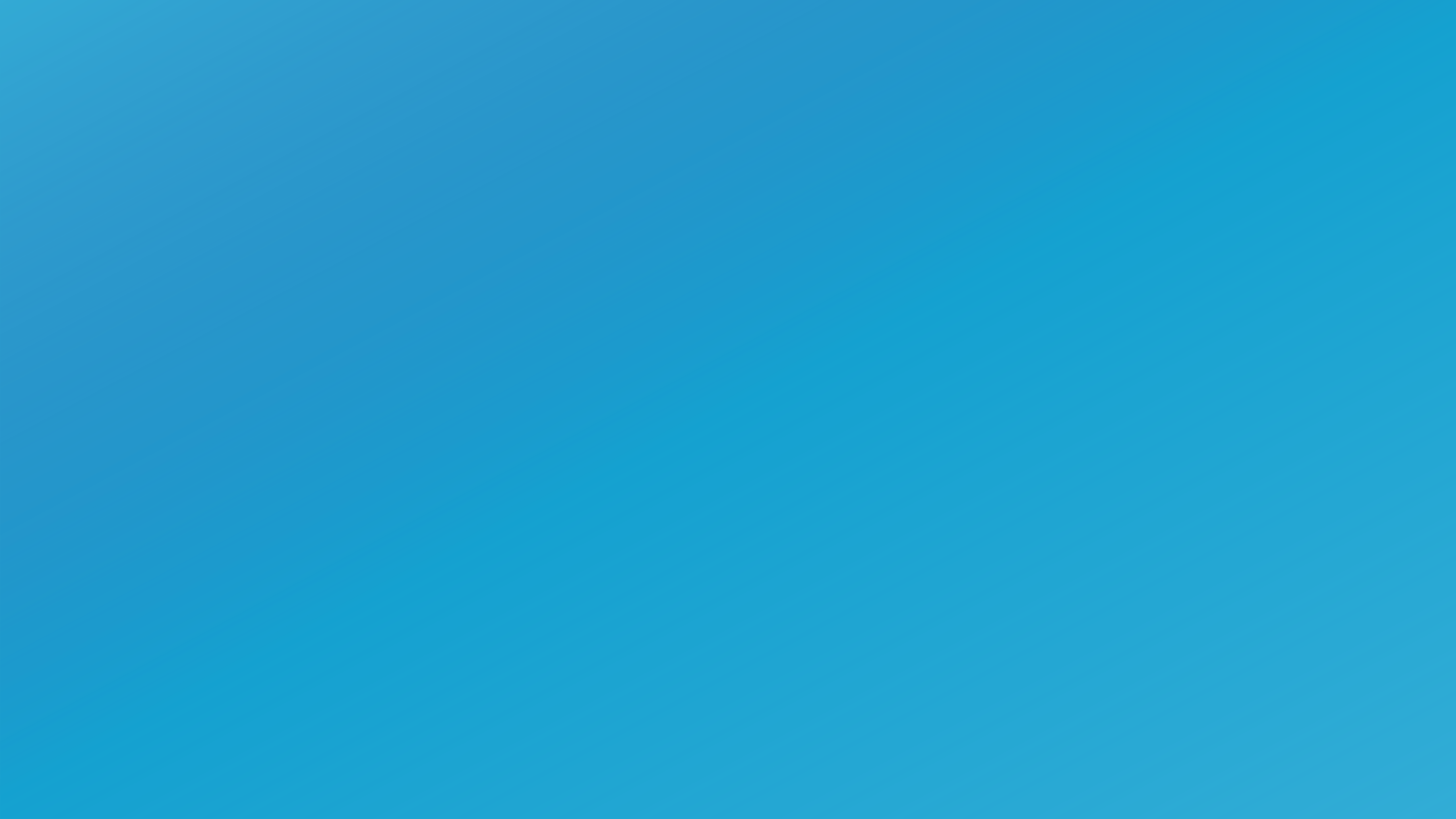 Y camau nesaf…
Allwch chi feddwl yn syth am unrhyw syniadau? Dechreuwch eu nodi ar bapur a byddwch yn greadigol!
Gofynnwch i’ch athro/athrawes neu’ch rhiant/gofalwr am help gyda syniadau ac am wybodaeth ynglŷn â dyddiadau cau.
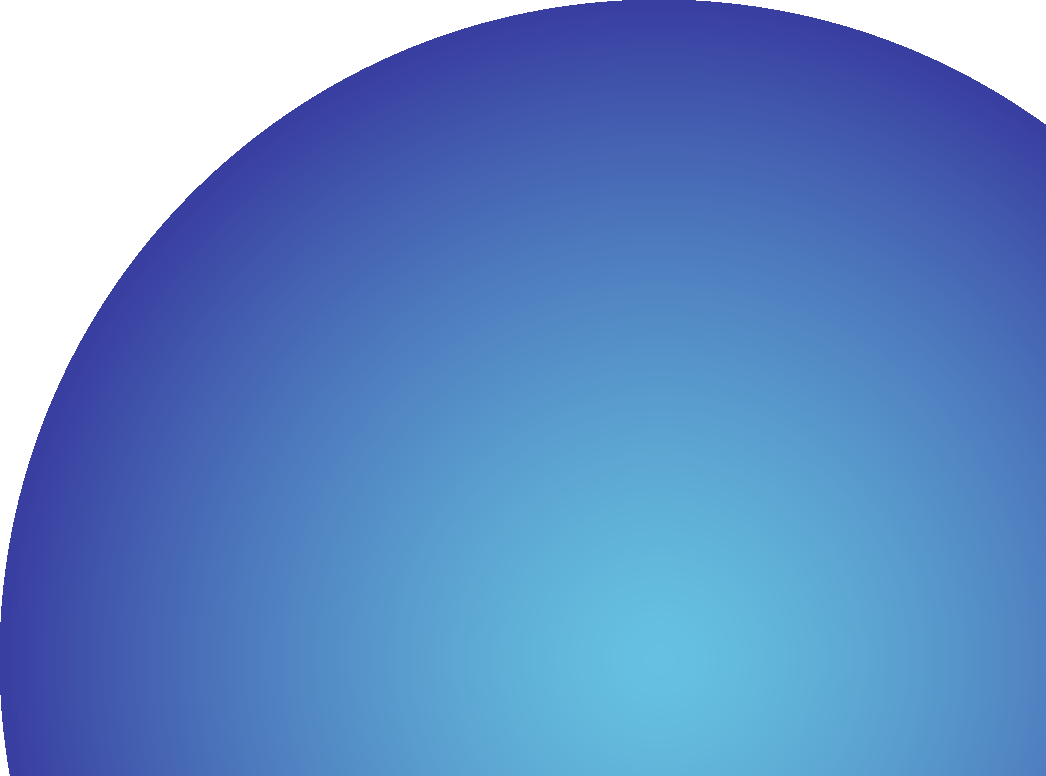 A chofiwch … feddwl yn wahanol am ffiseg.
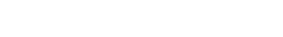 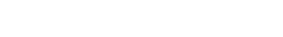 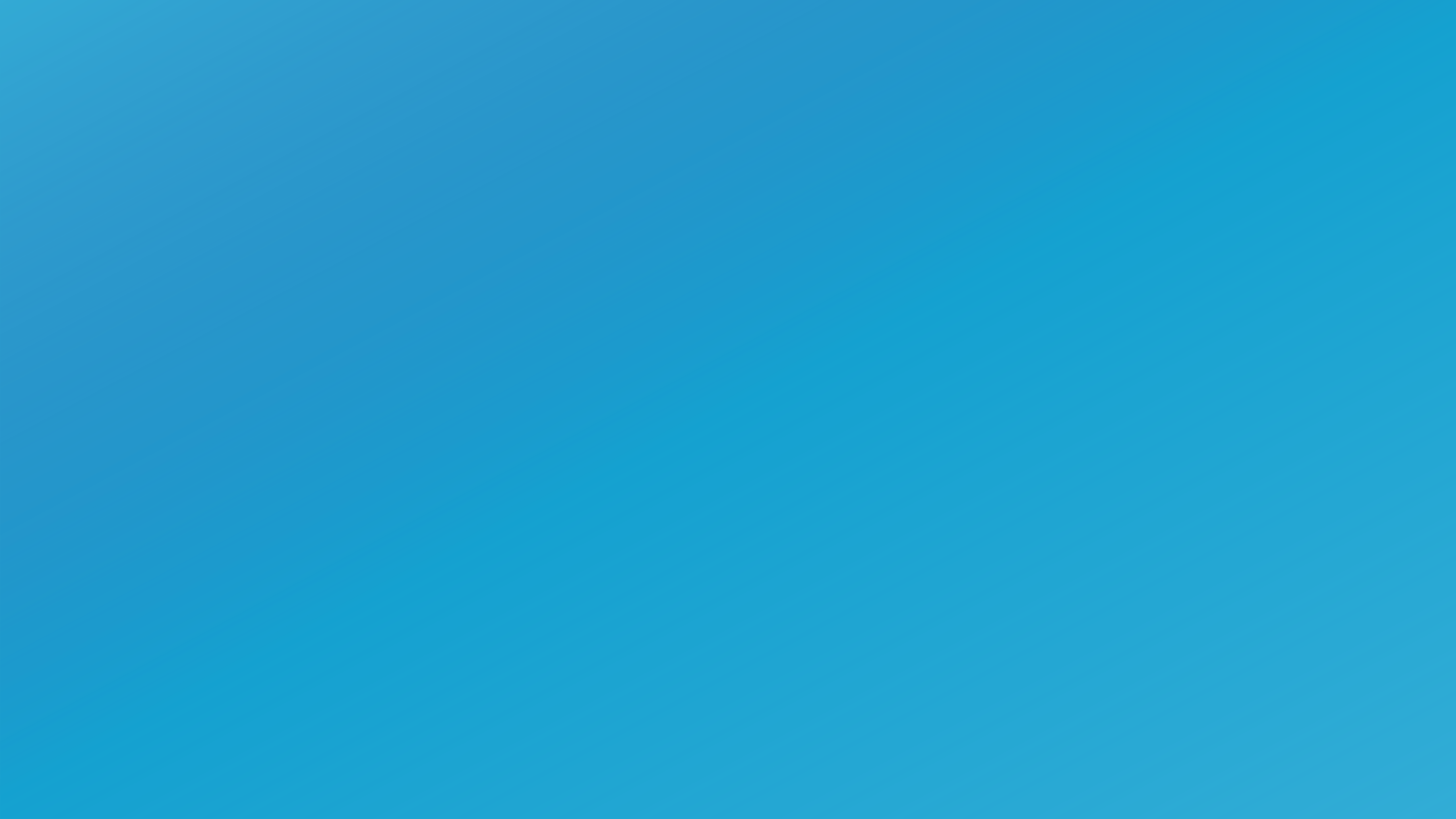 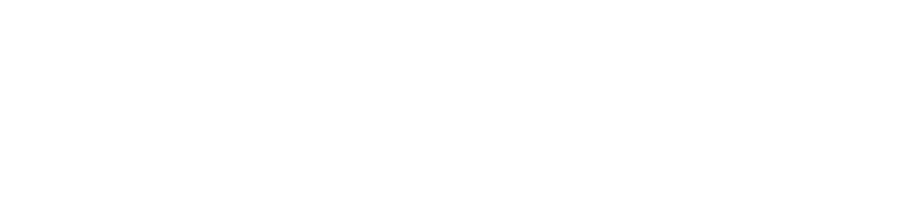 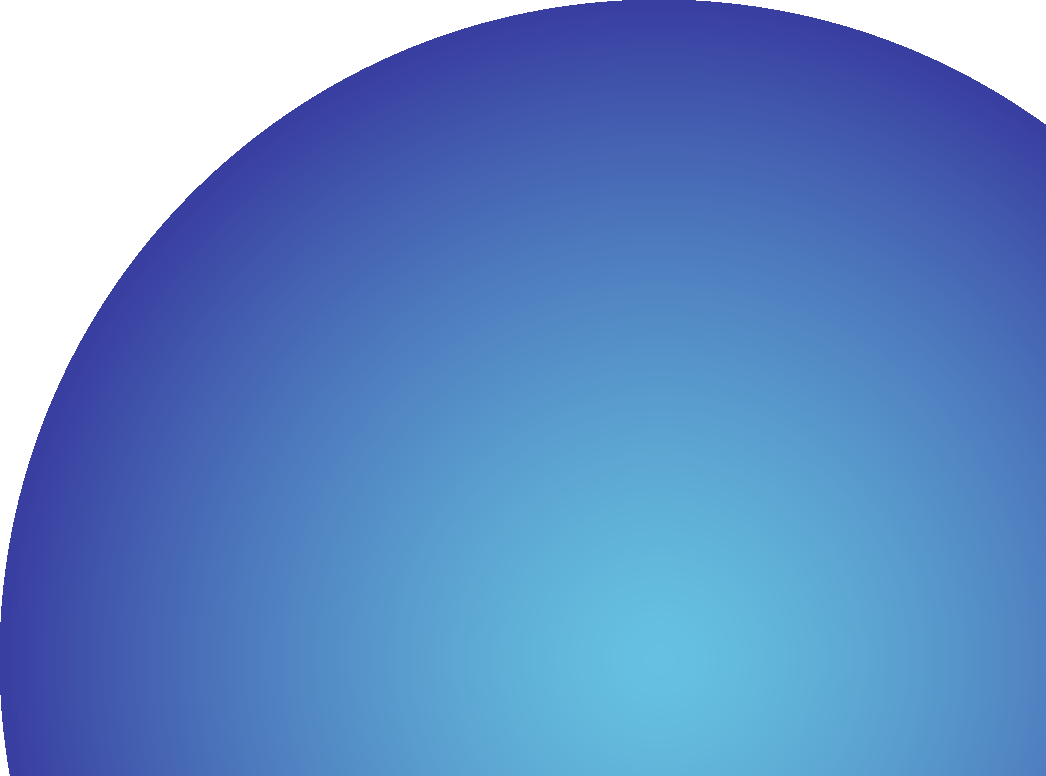 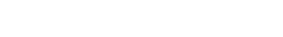